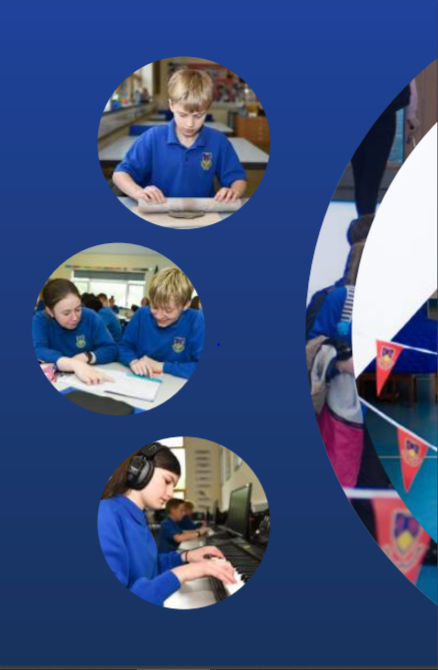 Working Together,
Achieving More
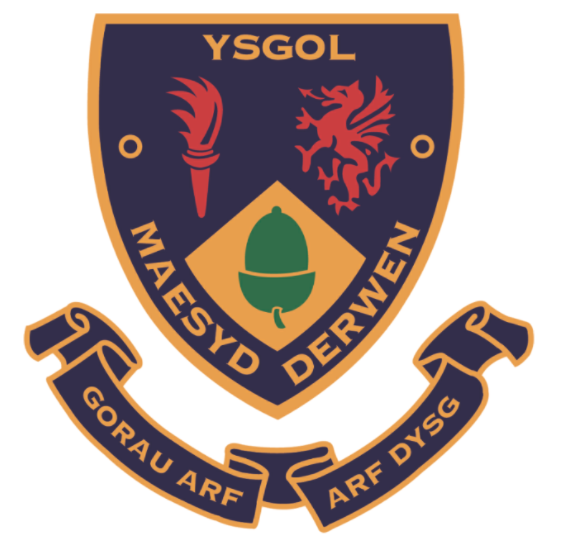 Cydweithio a Chyflawni
Year 10 and 11 Information Evening

21st October 2021
GCSE Religious Studies
CBAC Addysg Grefyddol
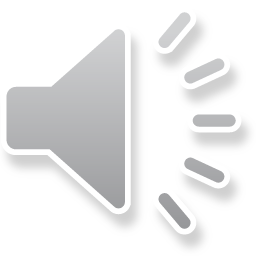 Course content and delivery
Give a brief outline of the course content and the method of delivery over the 1 – 2 years

Over 2 years, pupils study:
 2 world religions – Christianity and Islam
Philosophical and ethical worldviews from a range of religious and non-religious views.
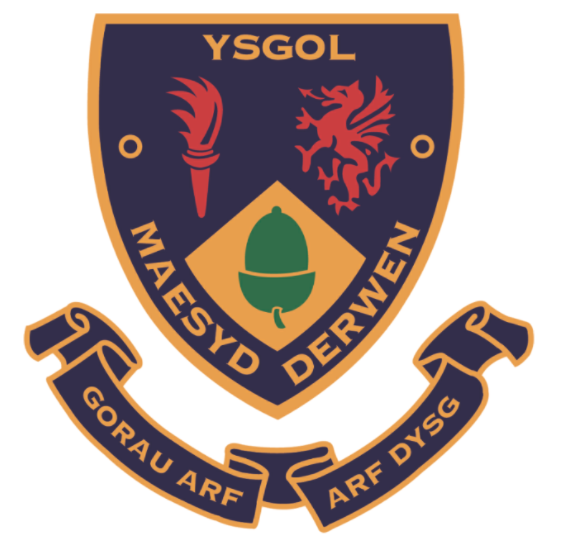 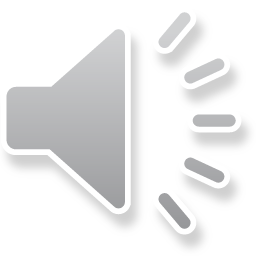 Assessment
How is the course assessed?
The course is assessed through 2 exam papers, with each part is worth 50% of the total mark. There is no coursework element

When will the assessments take place?
Paper 1 is sat at the end of Year 10 and Paper 2 is sat at the end of Year 11. Pupils will have the opportunity to resit Paper 1.
Each paper is worth 50% of the final mark.
**For current Year 11 there will be 2 exams with reduced content.

What preparation needs to be done beforehand? 
Pupils will need to practice past paper questions and thoroughly revise key topics in preparation for both exams.
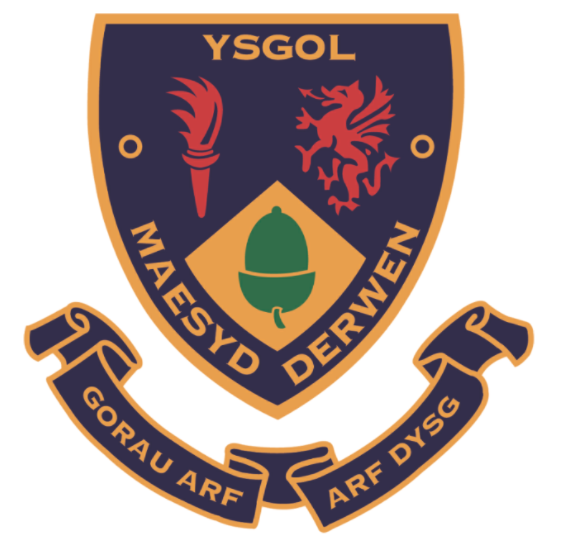 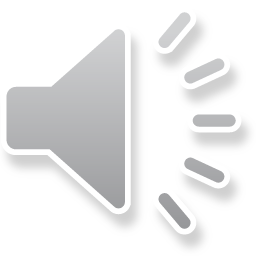 Skills Development
What skills will pupils develop through studying the course and how will they do this?
Pupils will develop a wide range of higher order thinking skills such as questioning, critical, ethical and philosophical thinking, as well as developing communication skills.
They support thinking in other subjects across the curriculum e.g. Art, English, History and even Science.

What can they do to practise these skills? To practice these skills pupils can engage in debate and discussion in response to world events with friends and family.
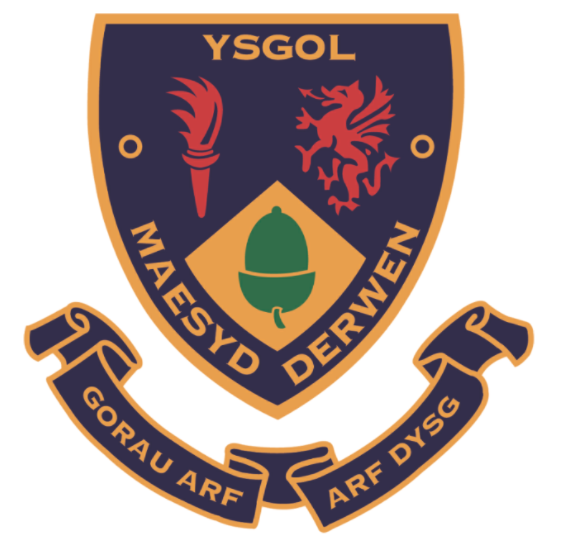 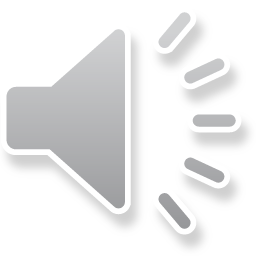 Our Expectations
What is expected of pupils?
There are high expectations of pupils to engage in asking questions and expressing opinions, as well as being open-minded in response to learning about the diversity of life and belief in this subject.
To produce their best work, pupils should:
Keep up to date with deadlines for classwork and homework.
Revise for assessments & practice past paper questions.
Utilise the writing and revision support given in class.
Keep up to date with news about beliefs and ethics in the wider world.
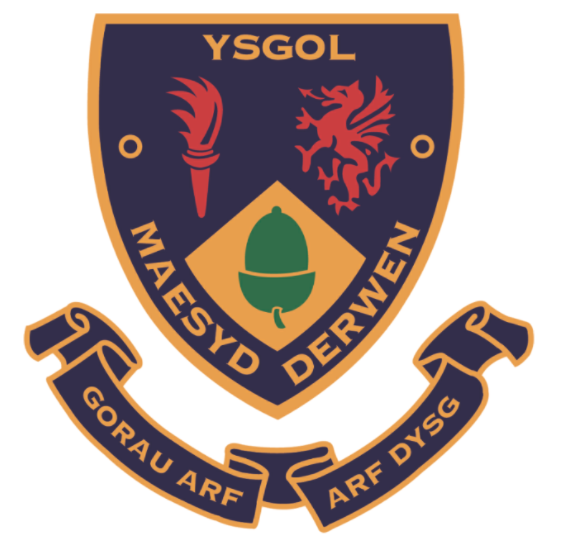 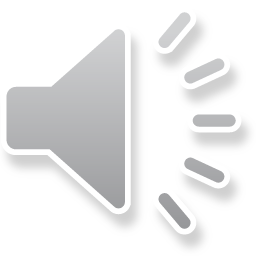 Resources and Support
What resources will you make available to support learning?
Pupils are encouraged to use https://www.bbc.co.uk/bitesize/examspecs/z3xvfcw and the Religious studies section in GCSEPOD.
Further resources are posted in google classroom when needed.
Revision booklets are also provided.

What support both within and outside lessons will be provided to support pupils? Particular help will be provided in the use of past paper questions and regular ‘mock’ assessments. Parents/carers support their children development through discussion of current topics related to the exam and helping with revision.
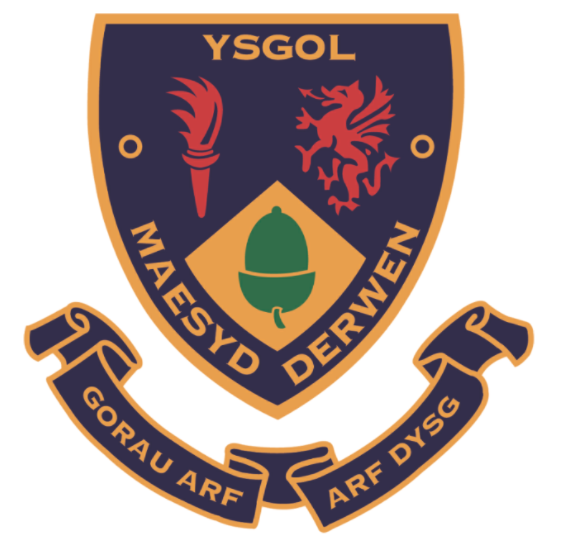 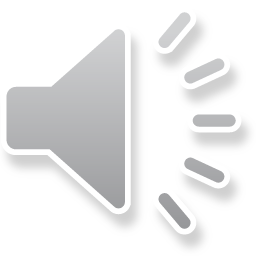